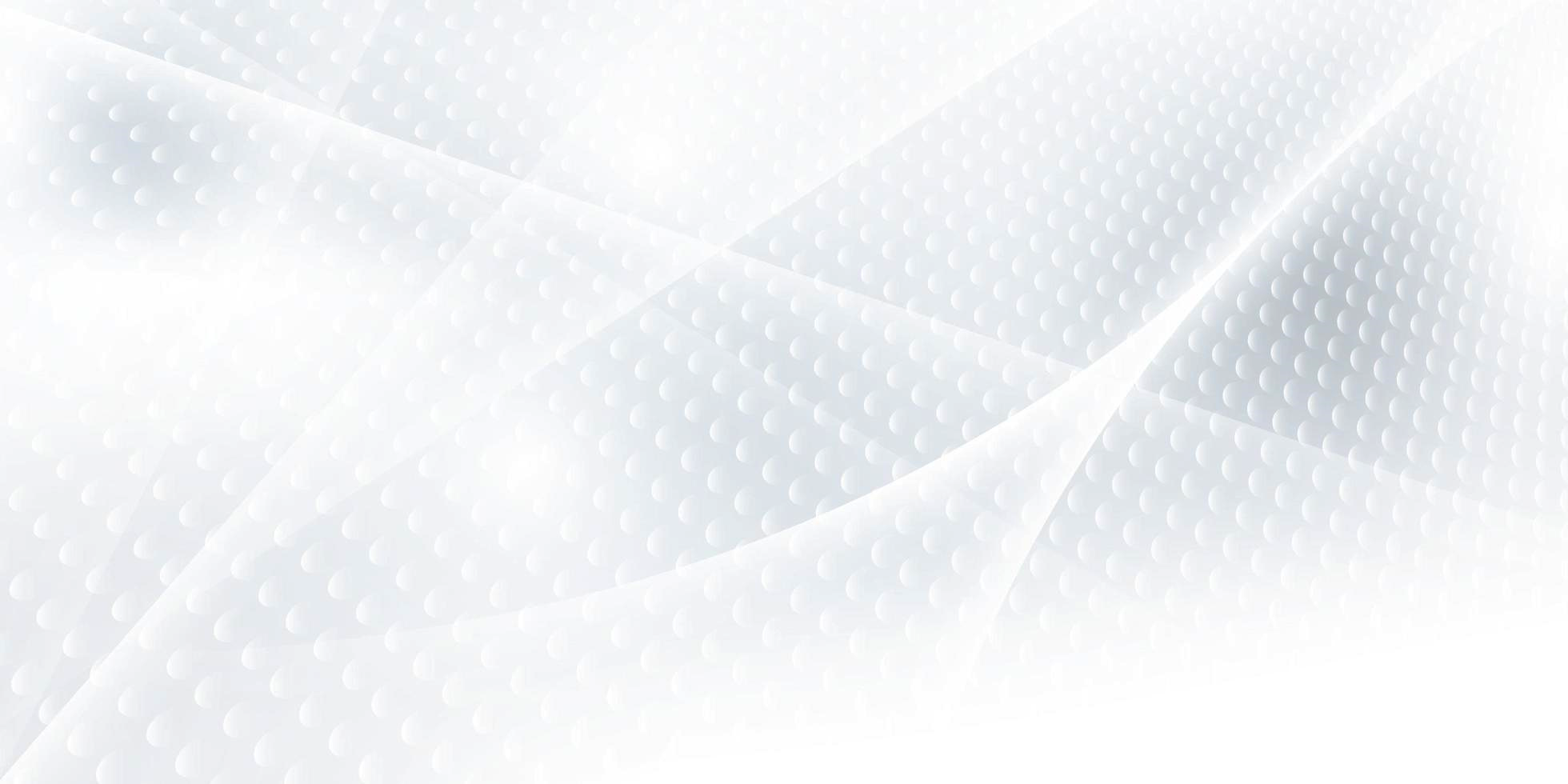 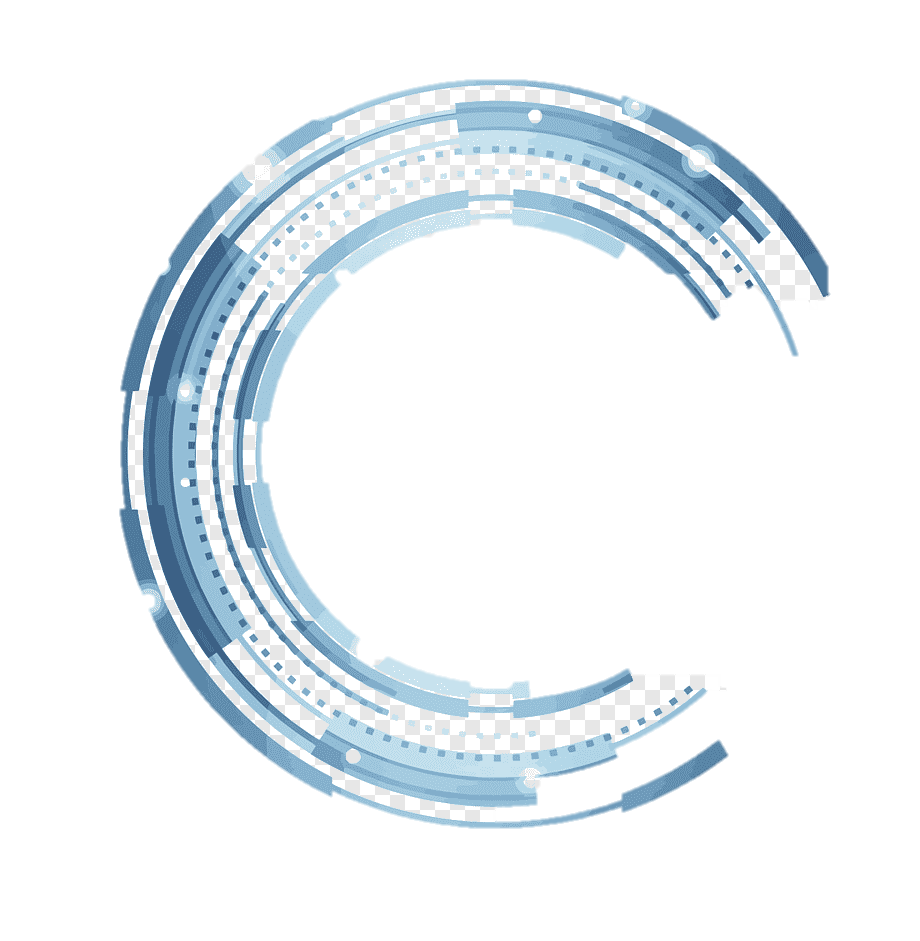 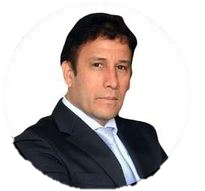 𝐃𝐑. 𝐀𝐋𝐎𝐍𝐒𝐎 𝐏𝐄Ñ𝐀 𝐂𝐀𝐁𝐑𝐄𝐑𝐀 𝐅𝐑𝐄𝐘𝐑𝐄
Doctor en Derecho, Abogado por la Universidad San Martín de Porres (USMP), con Maestría en Ciencias Penales en la Universidad Nacional Mayor de San Marcos (UNMSM). Realizó estudios de postgrado en la Universidad Castilla La Mancha (UCLM), España. Es profesor de Derecho Procesal Penal en la UNMSM, profesor de la Academia de la Magistratura, Fiscal Superior Penal.
Dr. Alonso Raúl Peña Cabrera Freyre
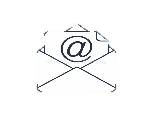 alonsantiagoj@yahoo.com
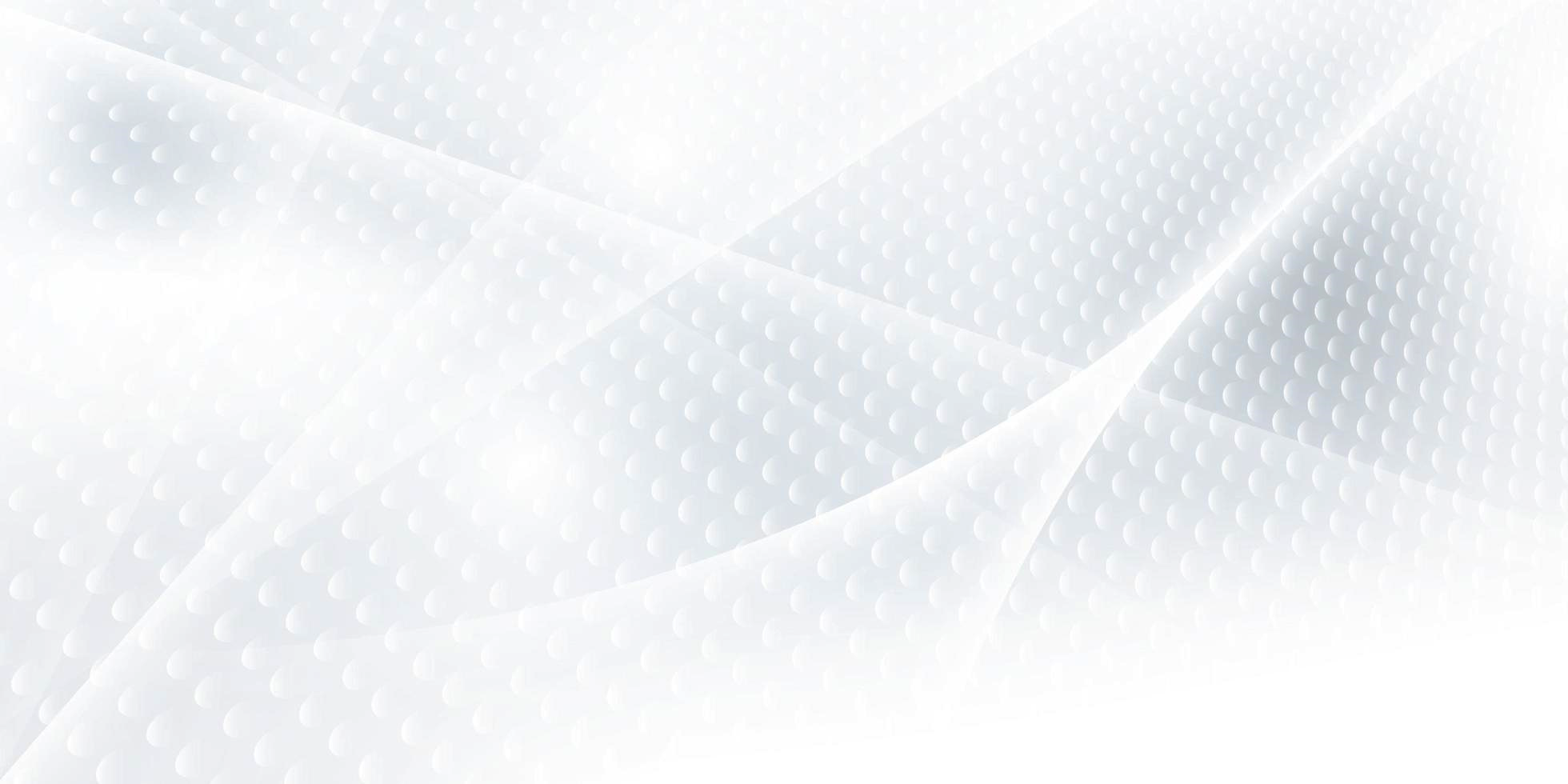 Diferencias entre colaborador eficaz y testigo protegido [Casación 1796-2018, Puno]
Dr. Alonso Raúl Peña Cabrera Freyre
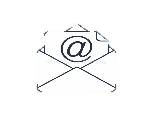 alonsantiagoj@yahoo.com
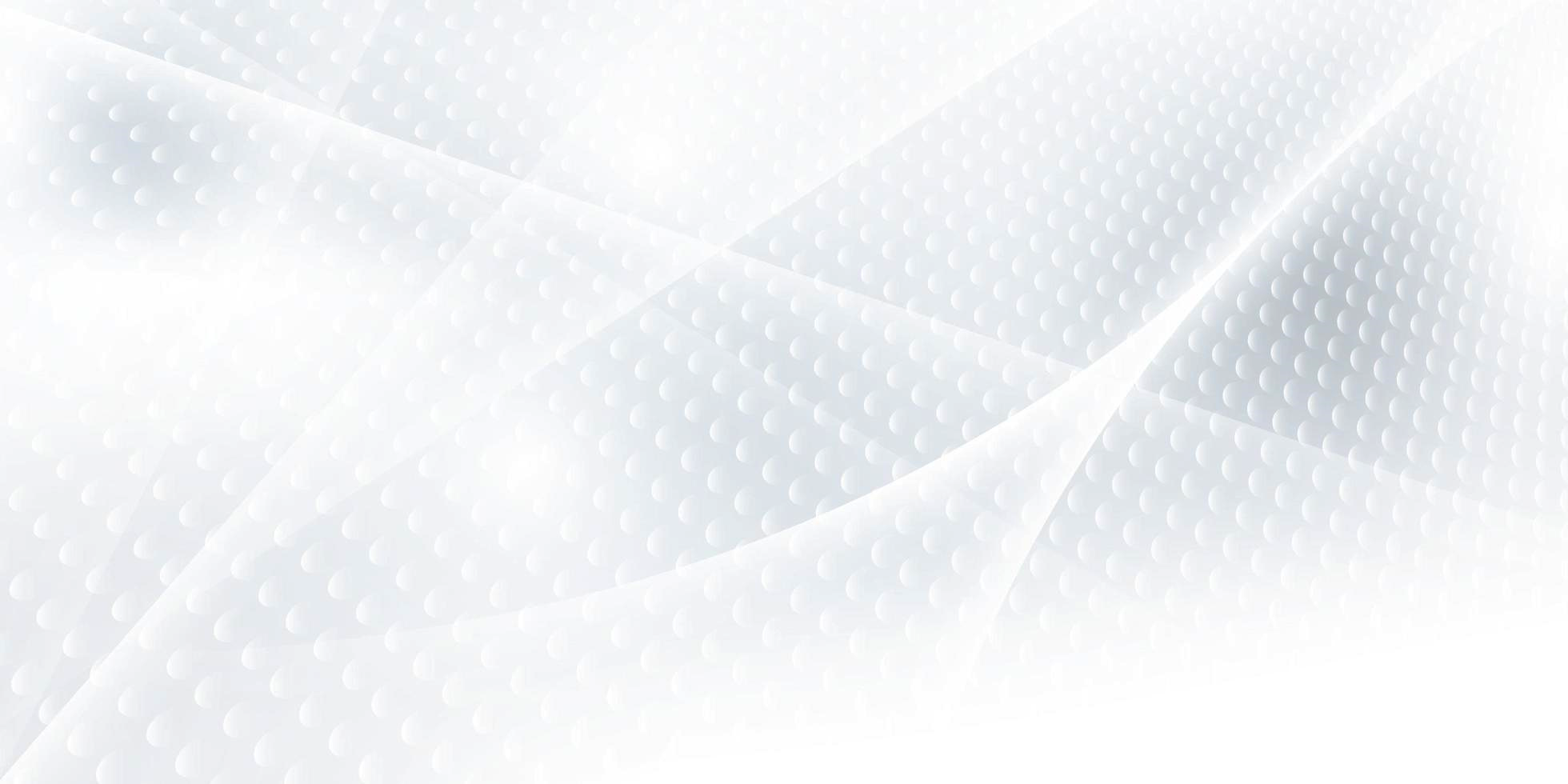 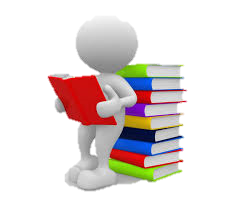 Colaborador eficaz y testigo protegido. 

i. Colaborador es aquél que concluyó un proceso de colaboración eficaz de forma exitosa y, como ya se mencionó, es un criminal arrepentido —jamás un inocente— que reconoció la comisión de uno o varios ilícitos penales. El testigo protegido, en cambio, es aquél que presenció la comisión de un evento delictivo, indistintamente de su grado de participación al evento delictivo (testigo impropio) o su ajenidad al mismo.
Dr. Alonso Raúl Peña Cabrera Freyre
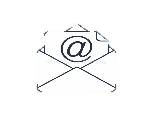 alonsantiagoj@yahoo.com
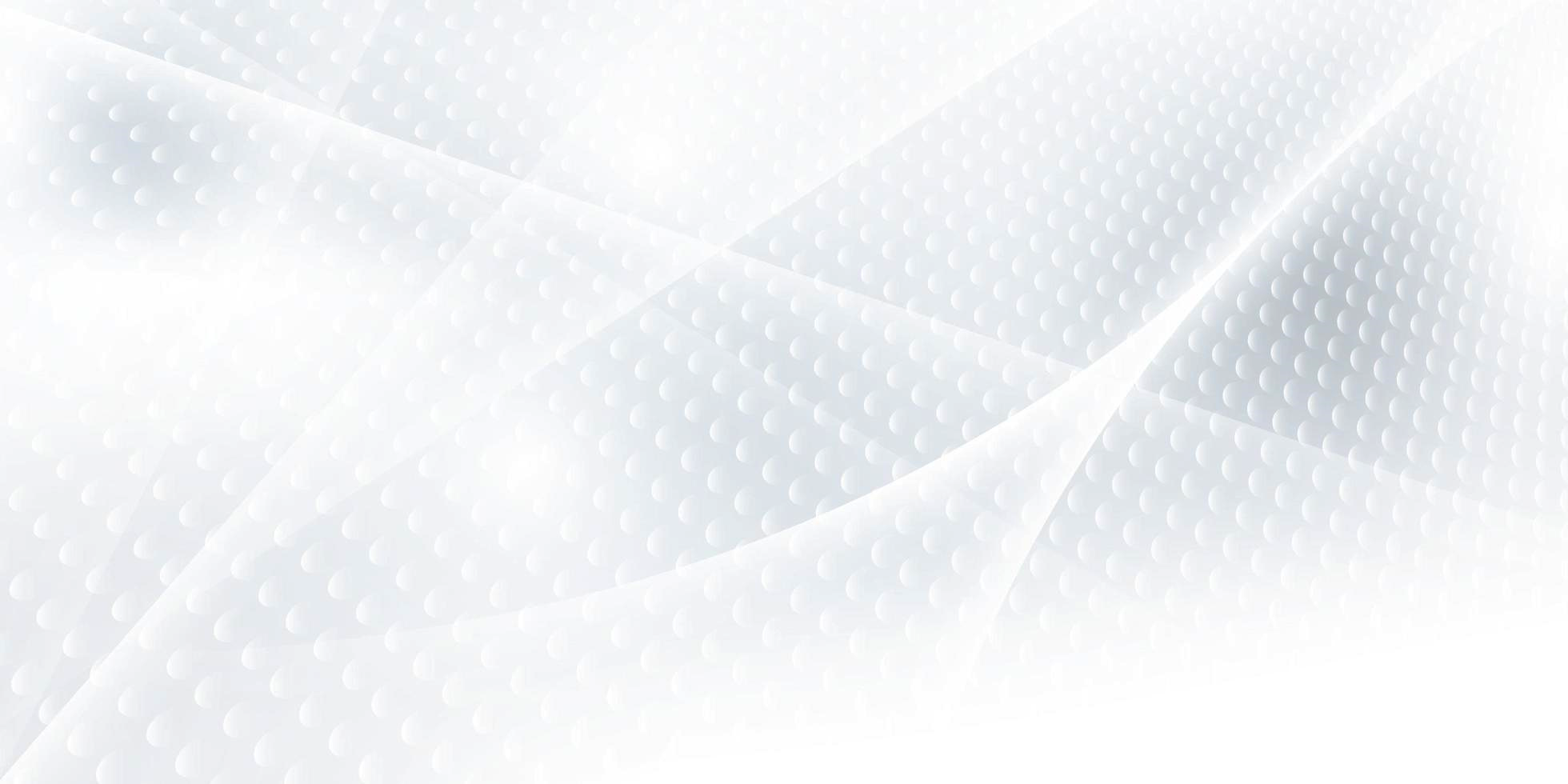 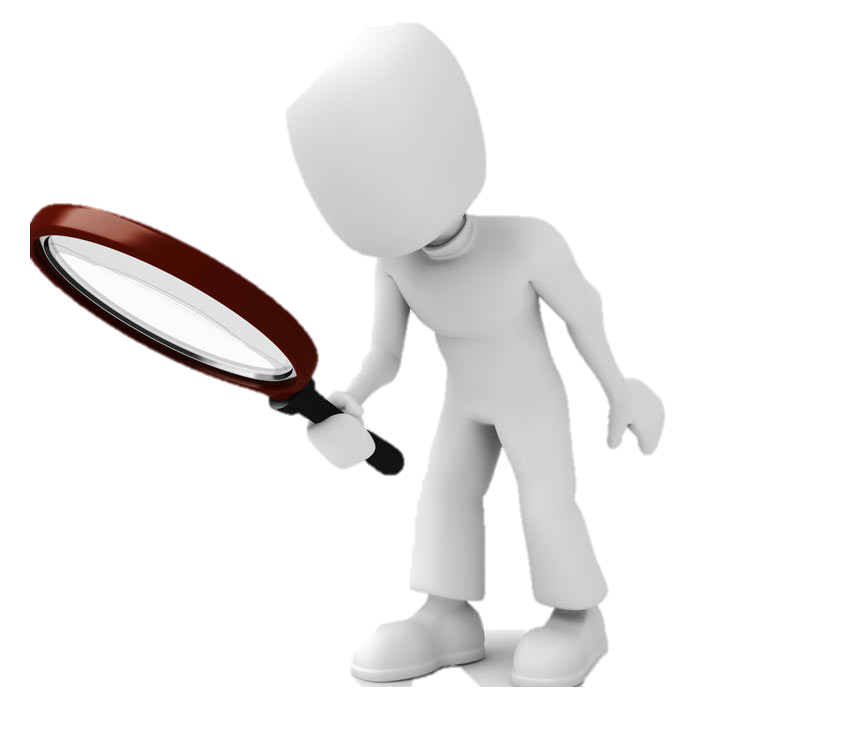 ii. Nada impide que el excolaborador resultado de un proceso de colaboración fallido pueda declarar en juicio, bajo la calidad de testigo sin medidas de protección o, según sea el caso, por razones de seguridad de su integridad, bajo la reserva de su identidad. En tal sentido, no se incurre en vulneración del contradictorio y del derecho de defensa procesal; y en esa lógica, puede utilizarse válidamente ese testimonio incriminador. La incorporación de la declaración del testigo protegido con clave 002-2015 no afecta la legitimidad de la prueba valorada por el órgano de juzgamiento.
Dr. Alonso Raúl Peña Cabrera Freyre
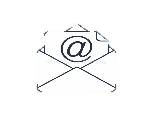 alonsantiagoj@yahoo.com
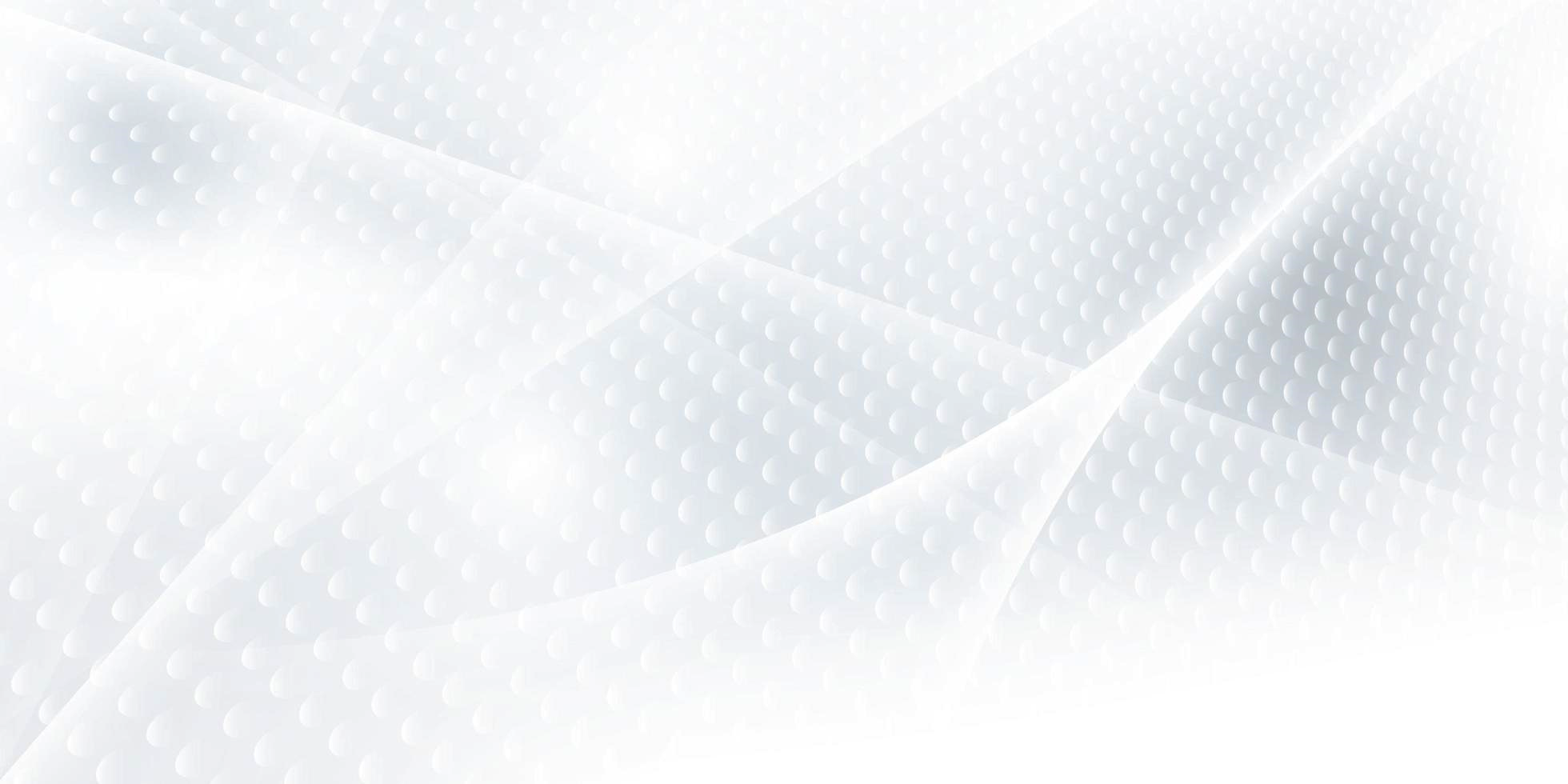 Imparcialidad judicial. Aunque el magistrado, en primera instancia, no emitió sentencia sobre el fondo de la controversia, lo cierto es que el proceso de formación de la convicción judicial bajo el sistema de valoración de la sana crítica comprende a laactuación de las pruebas ofrecidas por las partes. Sería un absurdo asumir que el juez, al momento de emitir sentencia, está desvinculado de la actuación de la prueba suscitada durante los debates. La convicción judicial es progresiva, atendiendo a los elementos de prueba legítimamente incorporados y alegatos de las partes sobre el valor probatorio de cada uno de ellos.
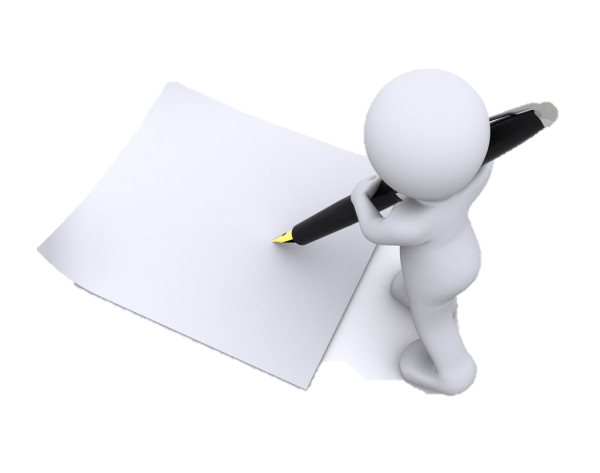 Dr. Alonso Raúl Peña Cabrera Freyre
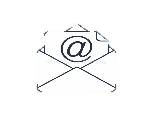 alonsantiagoj@yahoo.com
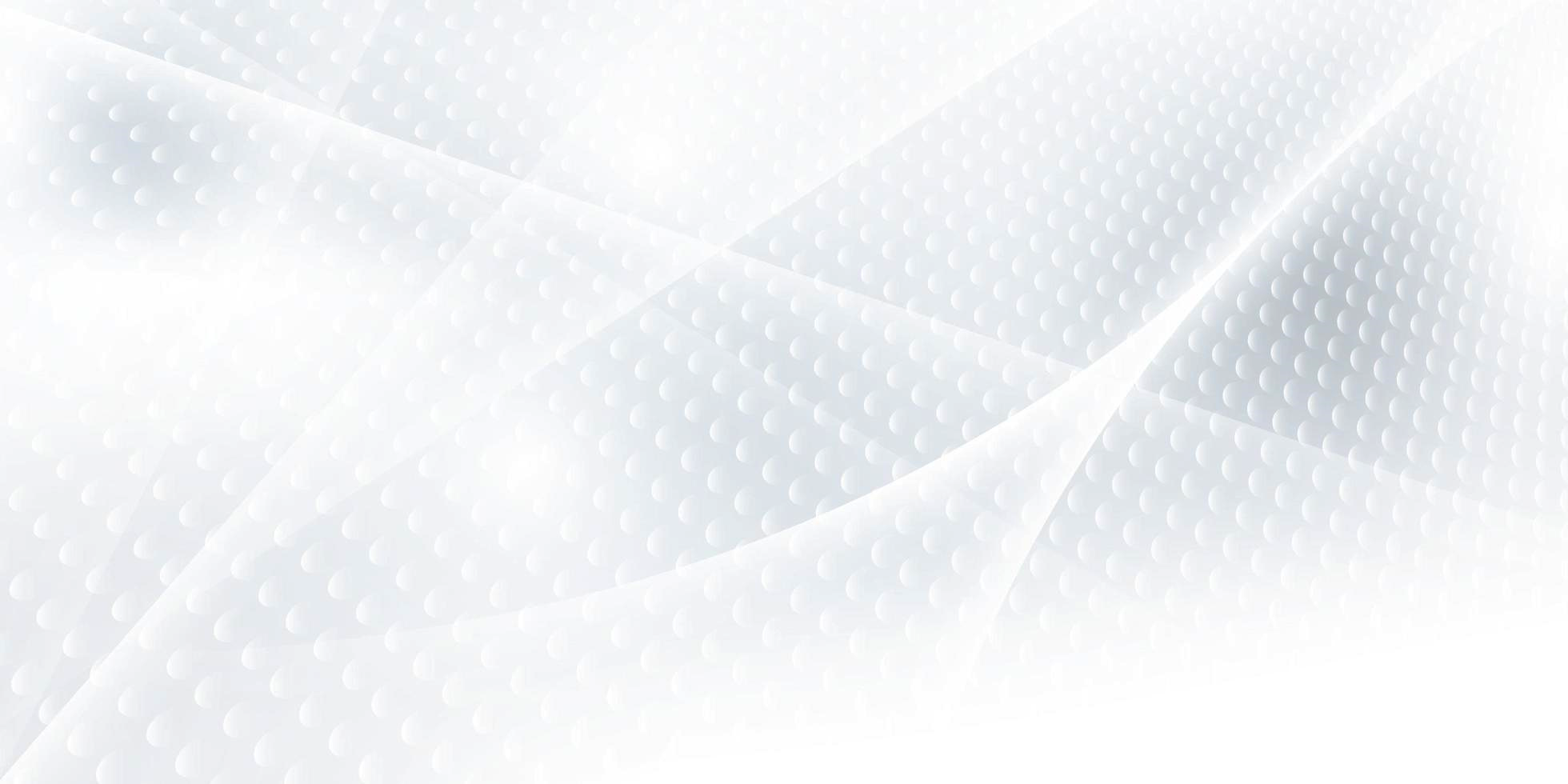 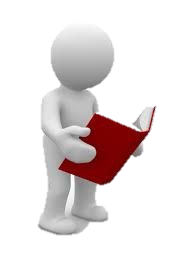 En tal sentido, ya existía en el juez superior Gómez Aquino miembro de la Sala de Apelaciones un conocimiento previo de la causa,con una convicción judicial aunque incipiente, pero con un valor previo, al fin y al cabo, otorgado a la prueba actuada cuando integraba el órgano de juzgamiento. Es esta larazón que permite vislumbrar un temor fundado por parte de los imputados sobre la falta de imparcialidad del juez, al momento de resolver sus respectivos recursos de apelación.
Dr. Alonso Raúl Peña Cabrera Freyre
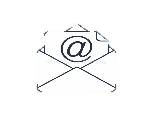 alonsantiagoj@yahoo.com
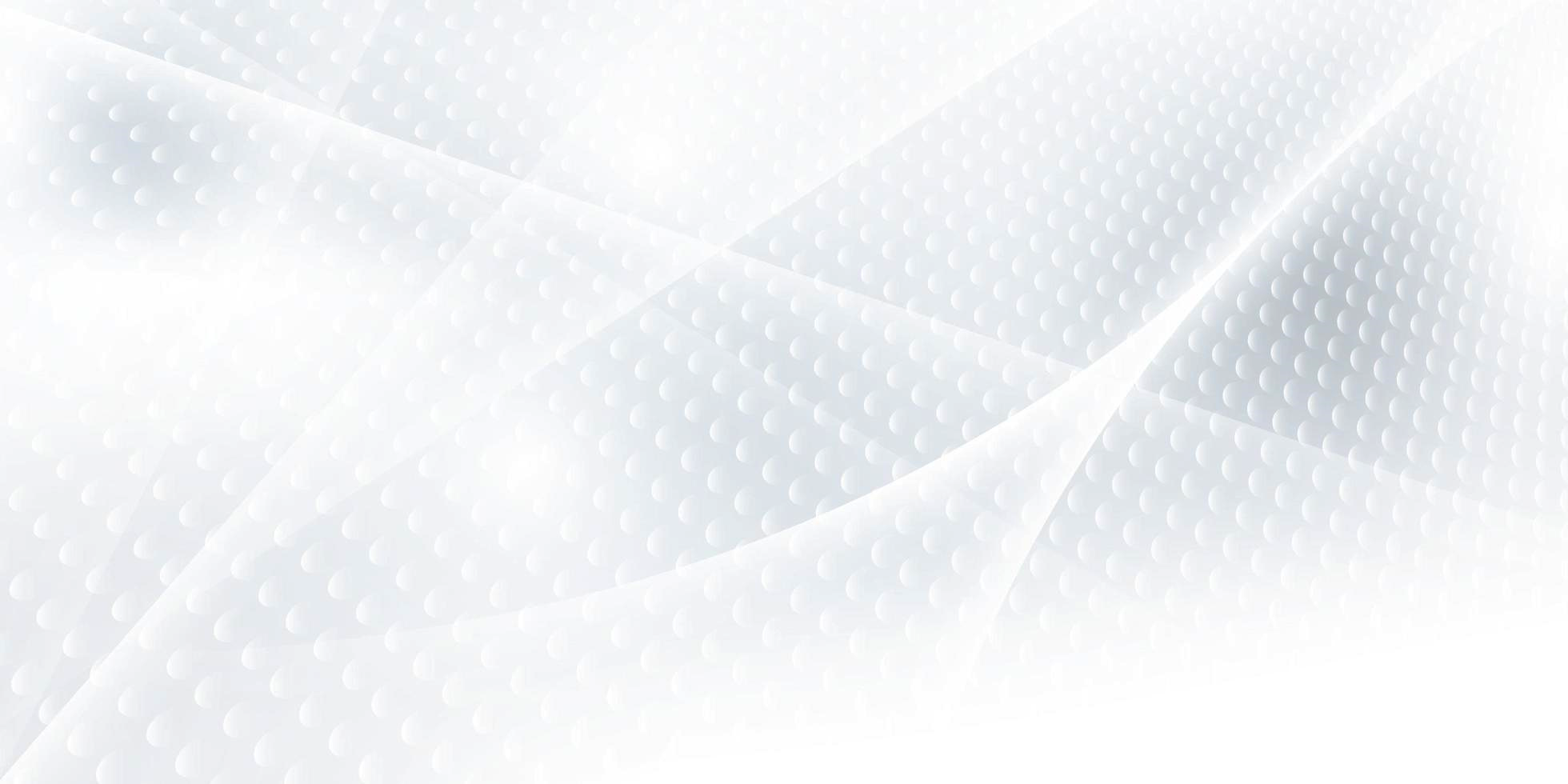 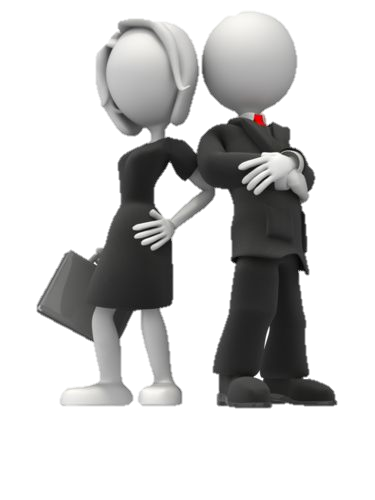 GRACIAS
Dr. Alonso Raúl Peña Cabrera Freyre
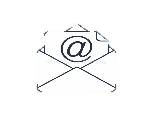 alonsantiagoj@yahoo.com